Meet Phil
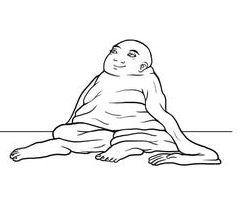 Pretest
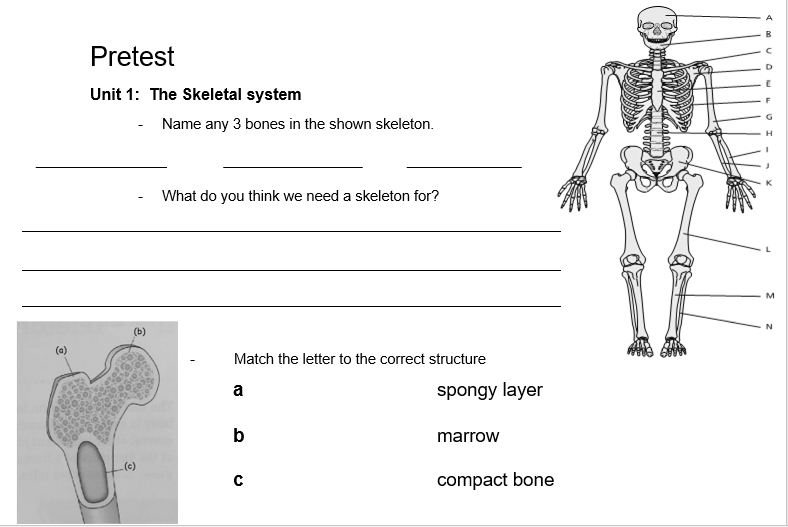 What is a skeleton?
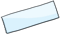 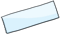 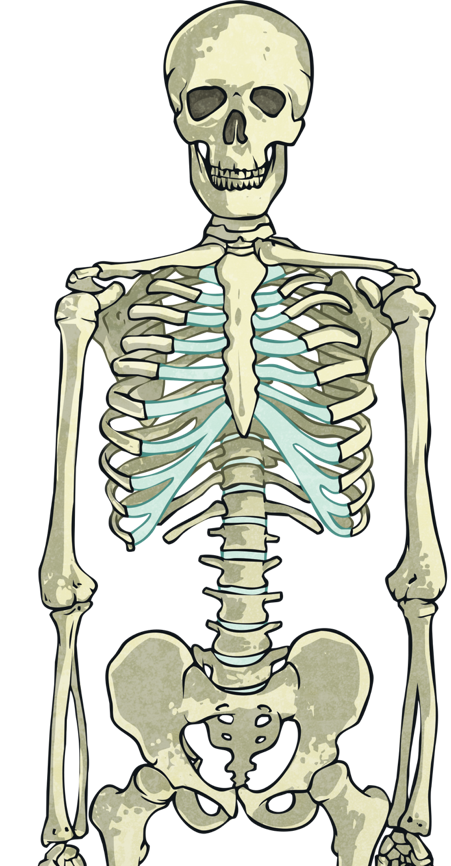 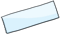 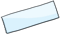 Every human and animal is born with a skeleton. A skeleton is made up of bones, cartilage and joints.
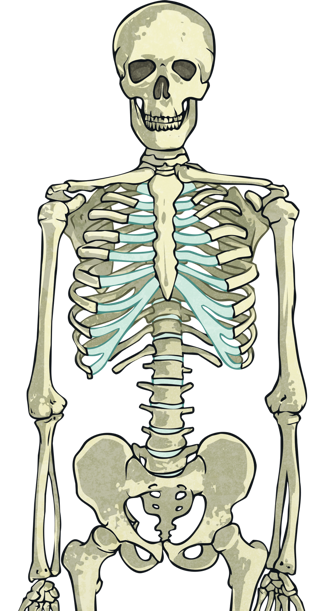 Our skeleton grows as we get older.
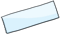 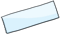 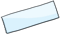 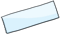 Why do we need a skeleton?
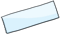 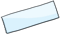 Our skeleton helps us to do many things. 
It supports the body

It protects the organs

It allows movement
It produces blood cells
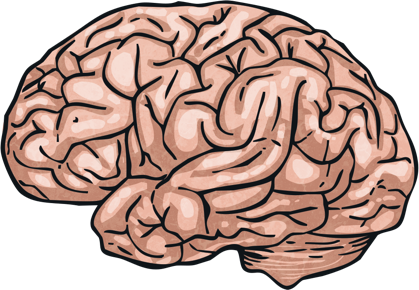 Can you think of the structure that protects our brain?
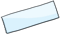 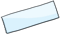 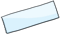 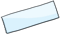 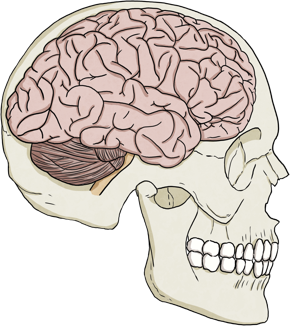 That’s right, it’s the cranium!
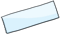 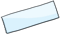 Parts of the skeleton
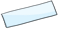 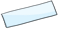 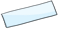 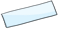 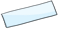 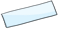 The skeleton is made up of different parts. Click on the images to find out more information on the parts mentioned below.
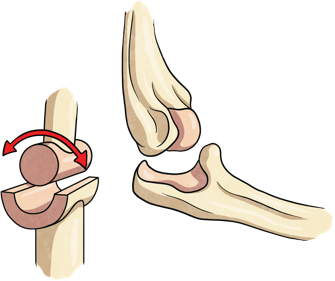 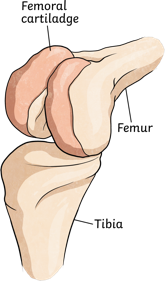 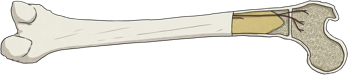 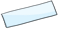 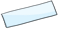 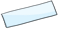 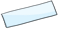 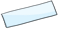 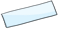 Bones
Joints
Cartilage
Bones
Bones make up a lot of the skeleton. They are alive and always growing. We have many different bones in our bodies.
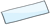 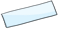 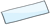 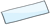 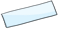 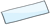 Bones are made up of hard minerals, such as calcium. The outside of a bone is smooth and hard and the inside of a bone is a  spongy and porous material. At the centre of a bone is the bone marrow.
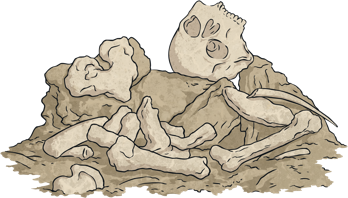 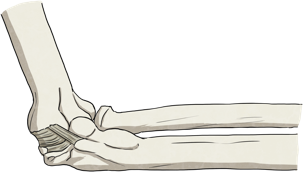 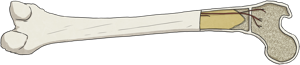 A baby is born with around 300 bones and as the baby grows into an adult the bones fuse together and the number of bones an adult then has is 206.
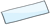 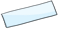 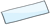 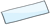 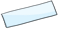 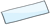 Back
Some bones in the skeleton include:
Back
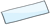 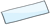 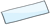 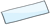 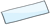 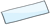 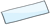 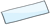 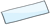 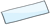 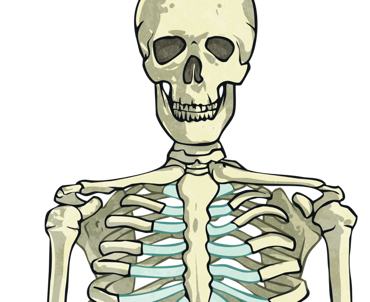 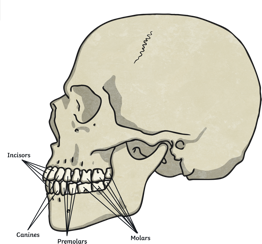 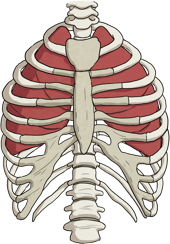 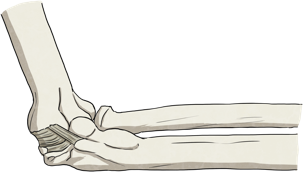 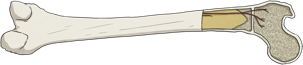 Femur
Cranium and jaw
Ribs and sternum
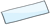 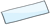 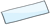 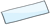 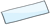 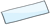 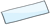 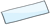 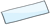 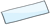 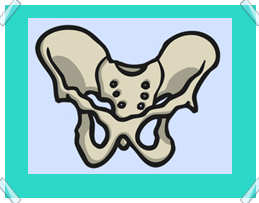 Pelvis
Clavicle
Humerus
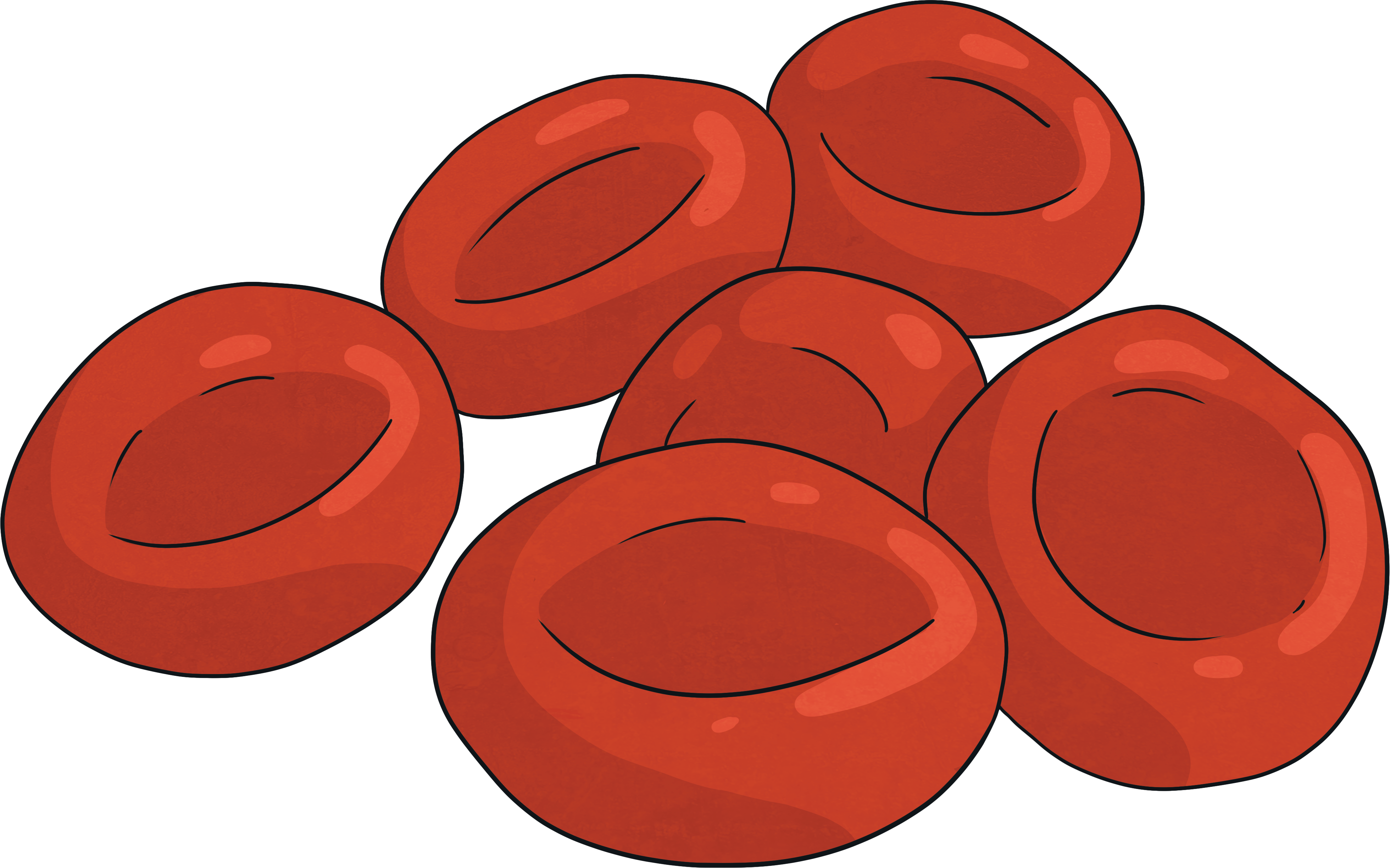 Bone Marrow
The red bone marrow inside bones is responsible for producing red cells, white cells and platelets, all of which are essential for a healthy body. 
Red blood cells carry oxygen to tissues and organs.
White cells help fight infections. 
Platelets aid with blood clotting.
The highest number of red blood cells are formed in flat bones.
Bone marrow transplant help  people with medical conditions that prevent making blood cells.
Using bone measurements
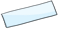 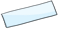 If you stretch your arms as wide as you can and measure your arm span, this will probably be similar to your height.
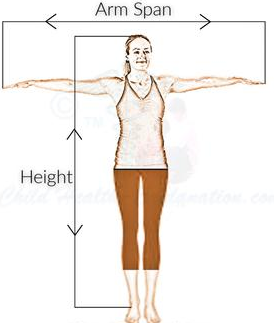 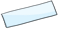 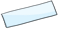 Height = (length of femur (m) x 2.6) + 65
Back